Fig. 1
A
C
prM
E
NS1
2A 2B
3
4A 4B
5
WNV genome
SP6
promoter
XbaI site
DsRed
pWNrep-DsRed
189
2380
CMV
promoter
HDV ribozyme
polyA
pCMV-WNrep-DsRed
(DNA-based replicon)
Homologous
sequences
C
prM
E
pCXSN-NY99CME or
pCXSN-Eg101CME
Mock
pCMV-WNrep-DsRed
B
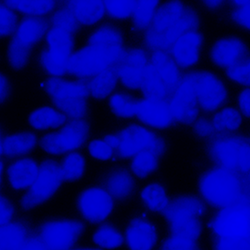 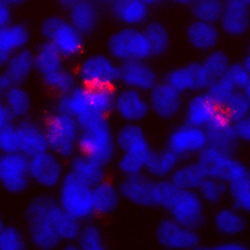 XhoI site
NotI site
C
prM
E
primers
C
pCXSN-NY99CME or
pCXSN-Eg101CME
PCR or 
restriction enzyme
pCMV-WNrep-DsRed
DNA fragment for 
structural proteins
Transfection
293T cells
Infectious WNV
Homologous
recombination
Fig. 2
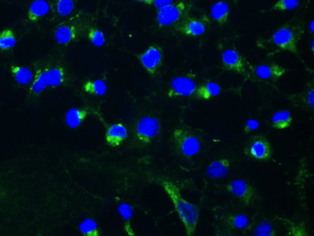 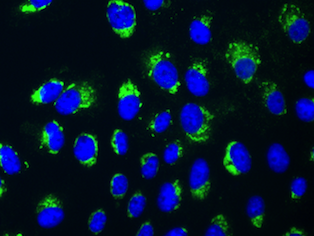 A
D
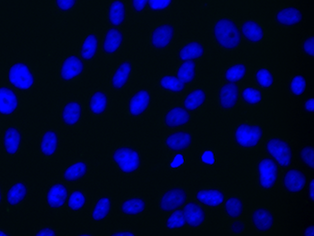 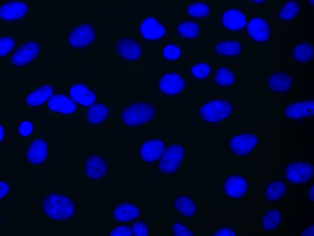 Pfu / ml
N. D.
B
E
RE fragment
+ Replicon
PCR product
+ Replicon
Parental NY99
Parental NY99
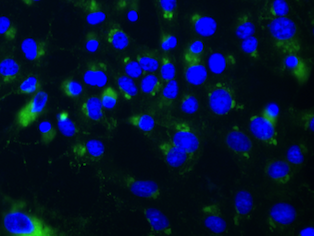 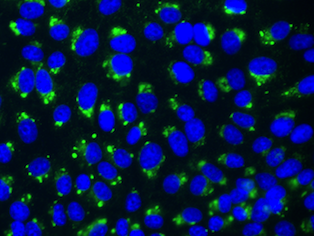 Pfu / ml
RE fragment
Replicon
PCR product
Replicon
N. D.
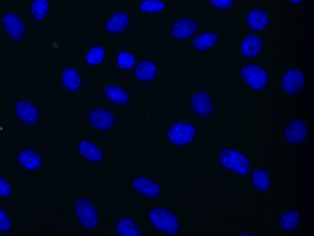 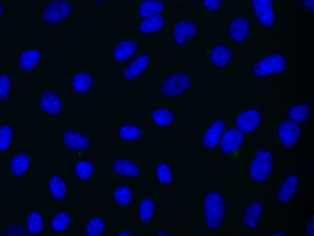 C
PCR product
+ Replicon
Parental NY99
PCR product
Replicon
Marker
3000
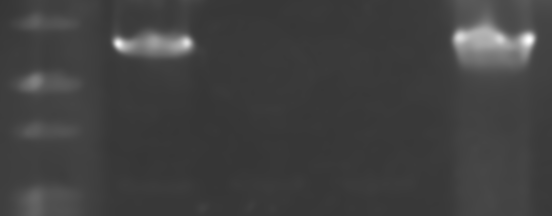 2000
1500
1000
(bp)
Fig. 3
4666.7
Pfu / ml
1366.7
195.0
5.0
full length
(90)
30
15
60
Length of overlap nucleotide
Fig. 4
A
PCR product (CME-Eg)
+ Replicon
PCR product (CME-Eg)
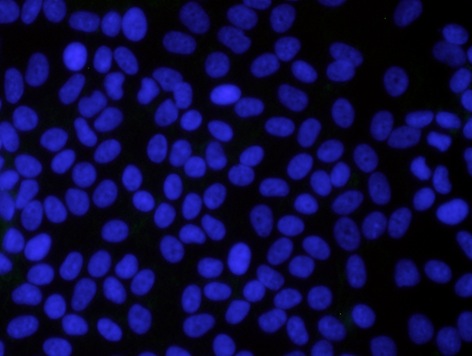 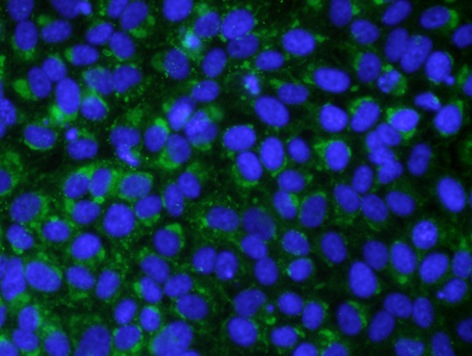 log10 (Pfu / ml)
B
C
Time post-infection (h)
Parental NY99
Parental Eg101
NY99
Eg101
NY99-CMEEg101
NY99-HR
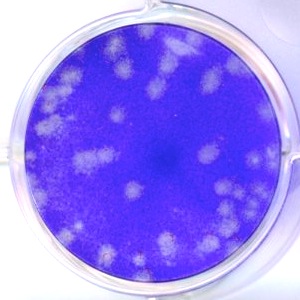 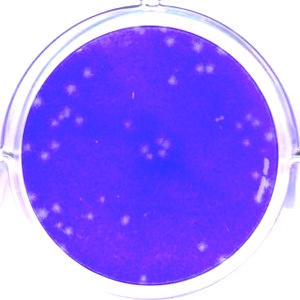 Parental
NY99-HR
NY99-CMEEg101
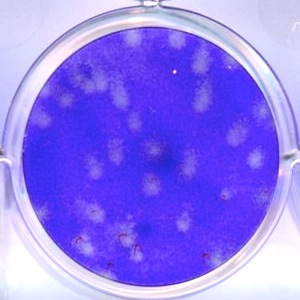 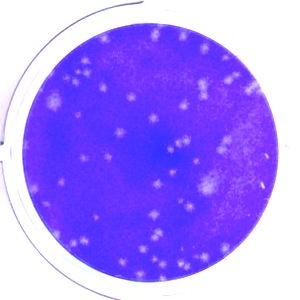 Recombinant